Vzdělávací technologie kurzu podnikatelství pro techniky
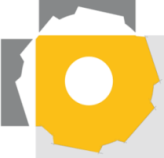 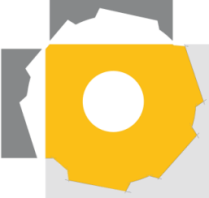 Podnikatelství pro techniky
Nemec M., Peterka T., Stieberová B., Žilka M.
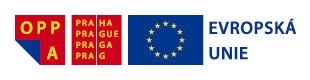 O projektu
Cílem projektu je podpora inovativního a podnikatelského přístupu studentů technických oborů.  Rozvoj kompetencí nutných pro start úspěšného podniku, kreativity a týmové spolupráce. Čtyři hlavní okruhy cílů:
Vybavit technicky zaměřené studenty znalostmi a dovednostmi relevantními pro každodenní řízení malého inovativního podniku.
Připravit absolventy na řešení nejčastějších ekonomických výzev.
Povzbudit studenty ke vstupu do podnikání, jako alternativní možnosti úspěšné profesní kariéry a rozvíjet jejich sebevědomí při realizaci vlastních nápadů.
Navázat a propagovat spolupráci s organizacemi, které začínajícím podnikatelům poskytují podporu a zázemí.
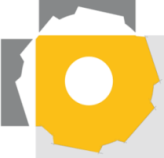 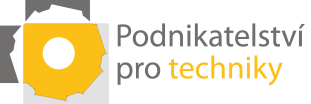 Forma výuky
Kombinovaná forma
Distanční: Webový portál
Prezenční: Workshopy
E-learningové moduly
 Případové studie
 Videa s podnikateli
5 + 1 workshopů
 Lektoři z praxe
 Týmová spolupráce
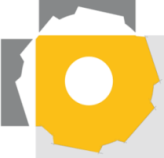 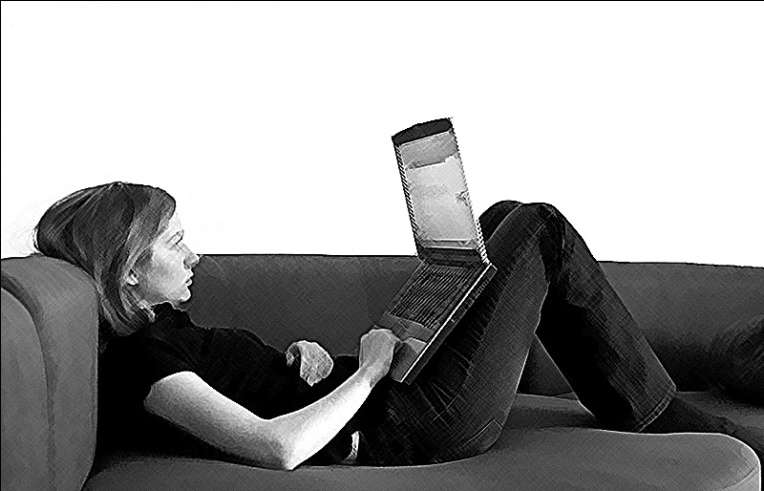 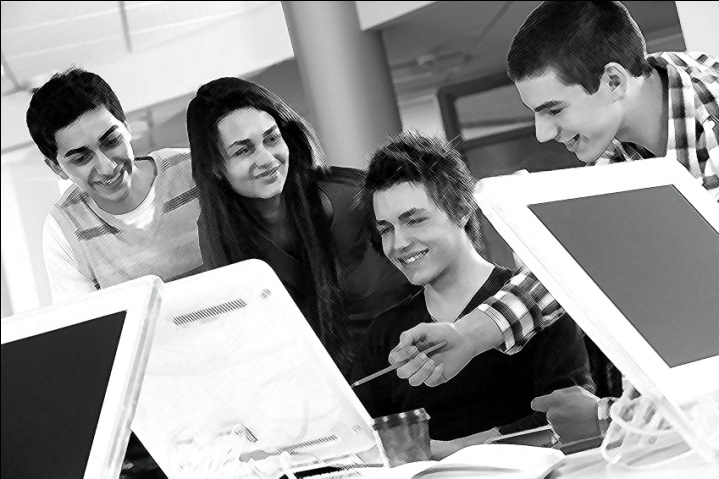 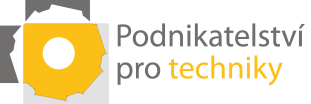 Adobe eLearning Suite
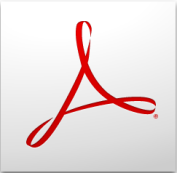 Adobe Acrobat 9 Pro
Tvorba profesionálních elektronických dokumentů, dynamických formulářů
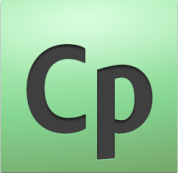 Adobe Flash Professional
Vytváření e-learningových lekcí
Adobe Captivate
Tvorba profesionálních elektronických dokumentů, dynamických formulářů
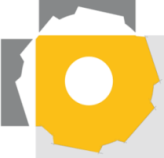 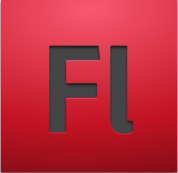 Adobe Flash Professional
Tvorba animací
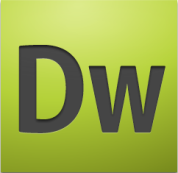 Adobe Dreamwiever
Profesionální nástroj pro tvorbu webu
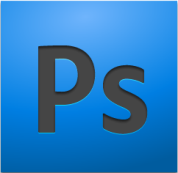 Adobe Photoshop
Úprava fotografií a grafiky
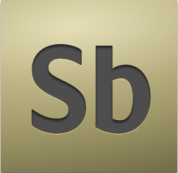 Adobe Soundbooth
Úprava zvuku
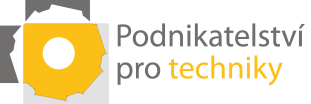 Adobe eLearning Suite
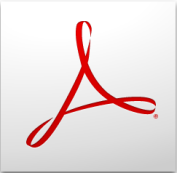 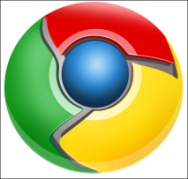 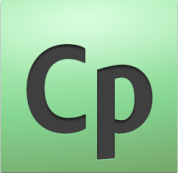 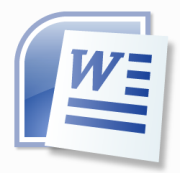 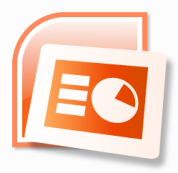 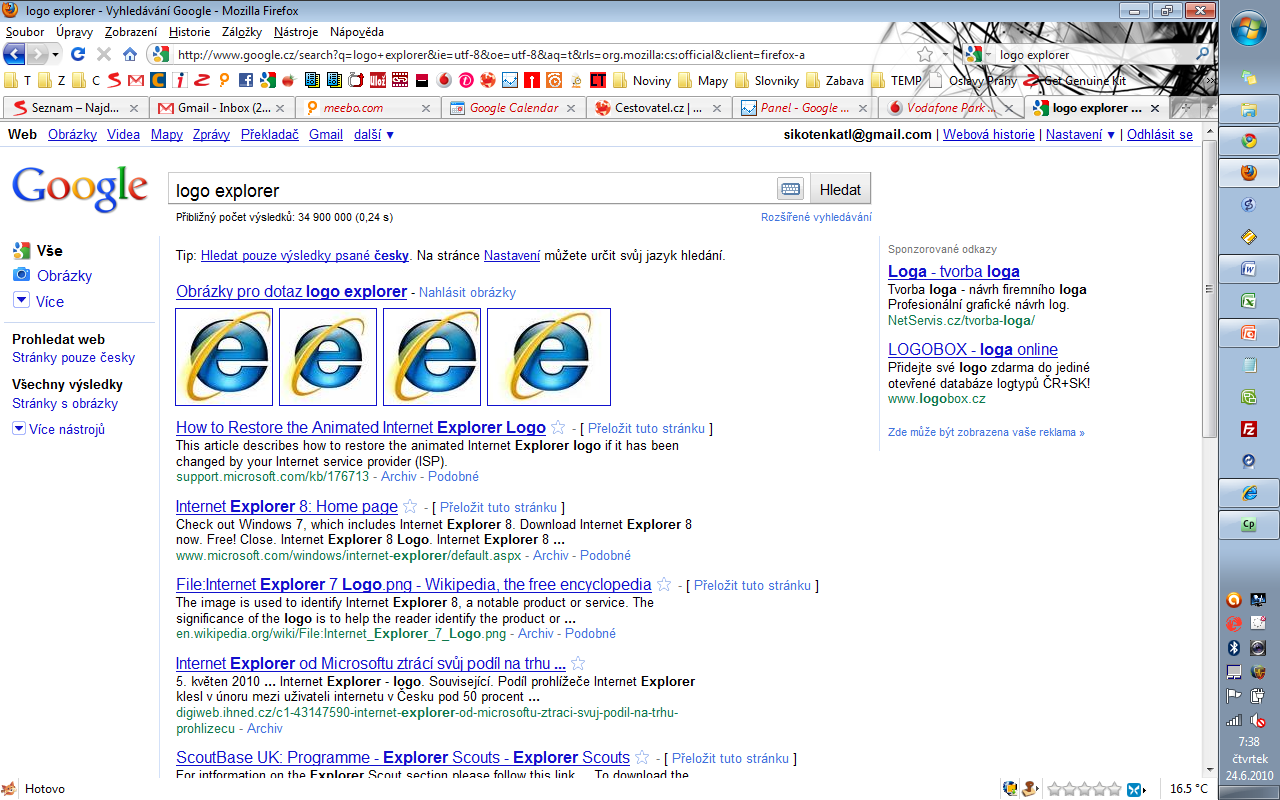 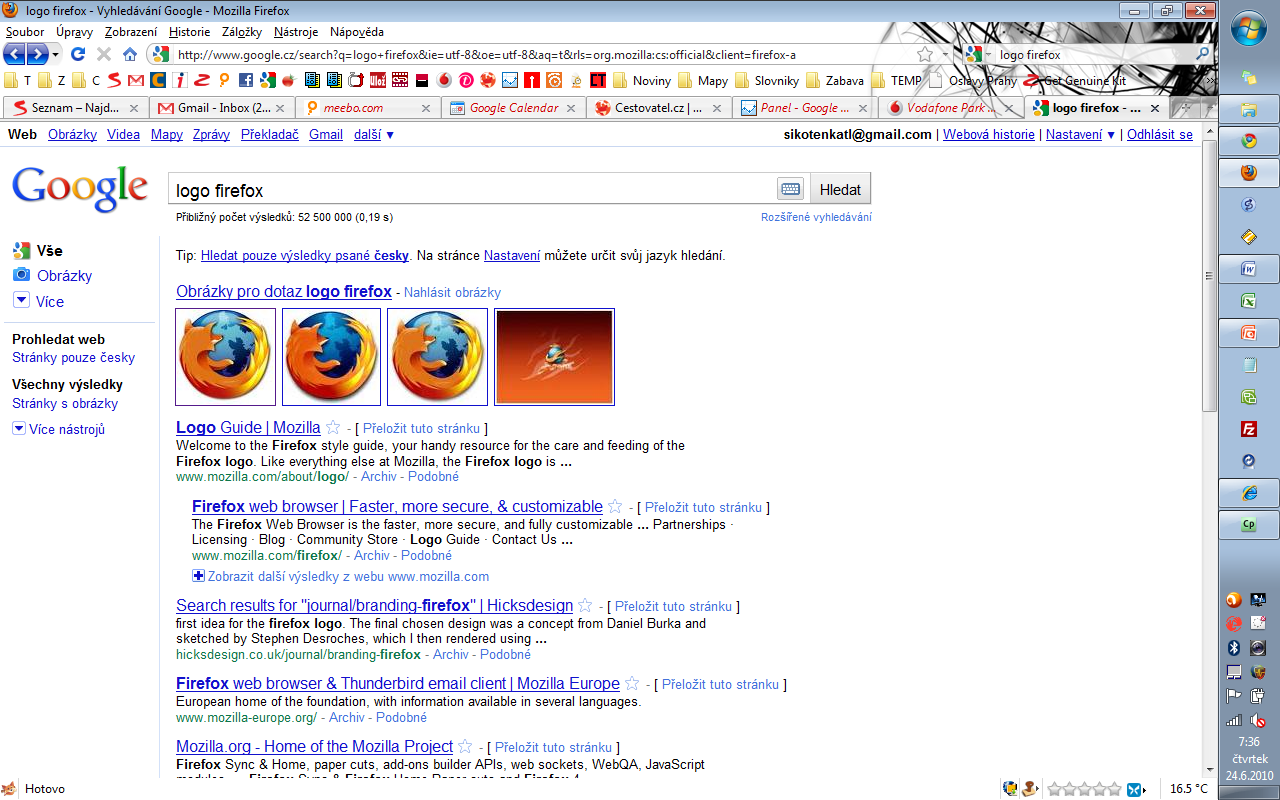 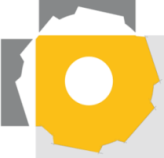 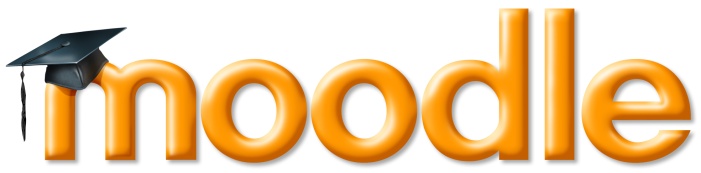 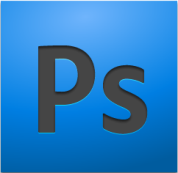 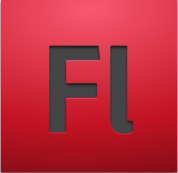 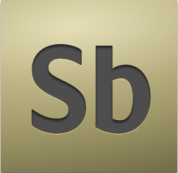 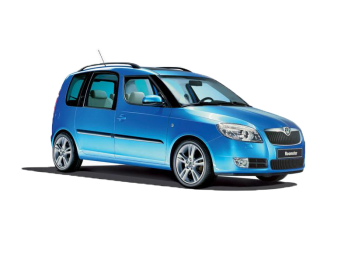 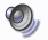 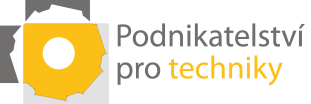 Adobe eLearning Suite - Captivate
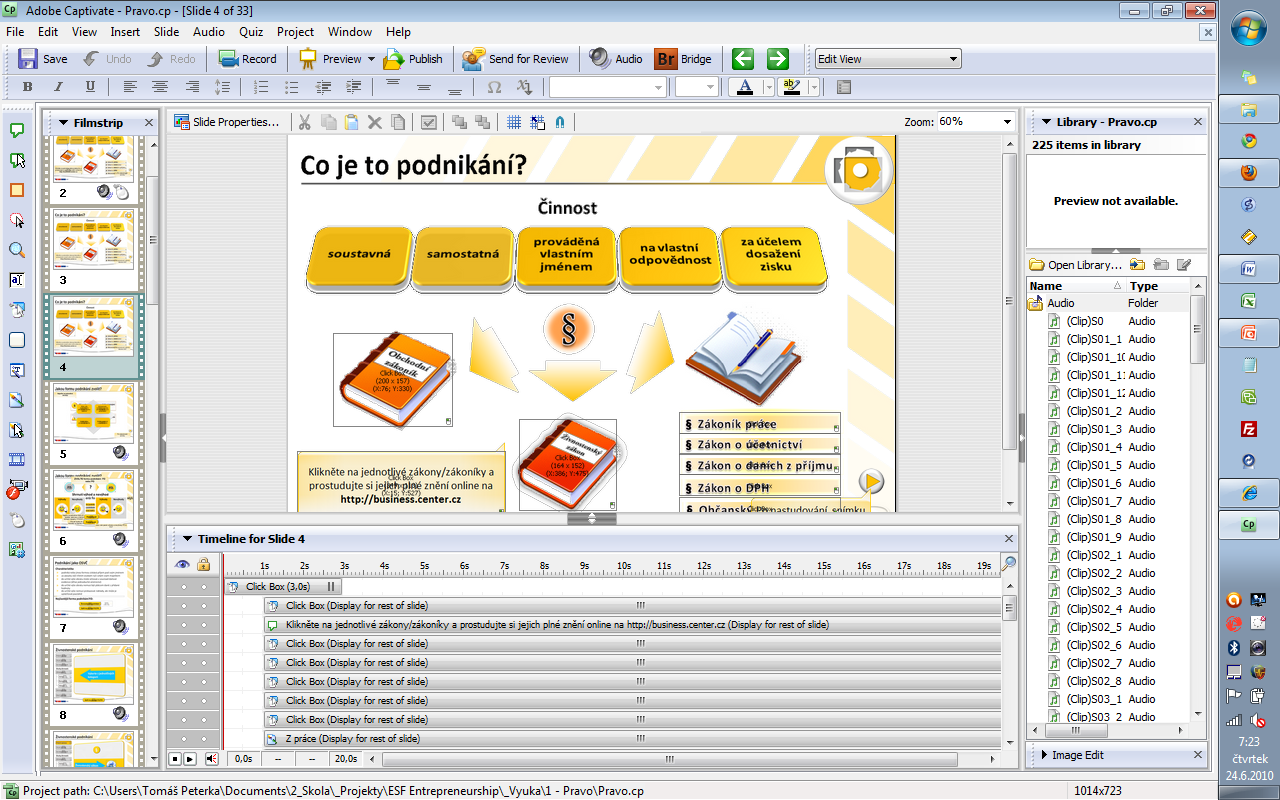 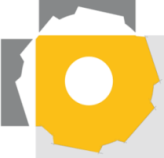 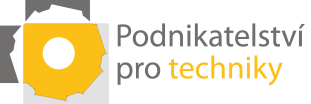 LMS MOODLE
Moodle je zdarma a v češtině.
Moodle je pro správce sítě snadné nainstalovat a provozovat.
Moodle je nevhodným nástrojem pro tvorbu vlastního obsahu e-learningu. 
Výstupy z jiných programů (video, Flash, audio) jdou velmi snadno do LMS Moodle integrovat a v tomto prostředí i spouštět. 
Snadná organizace, správa a administrace.
Možnost komunikace mezi pedagogy a studenty (hromadné posílání emailů, diskuze a fóra). 
Kladné přijetí prostředí Moodle ze strany studentů (snadná orientace, efektivní využítí)
Vyučující se rychle naučili vytvářet testy, přidávat studijní materiály a komunikovat se studeny.
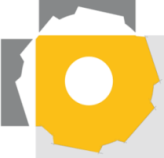 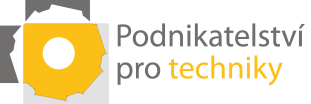 LMS MOODLE
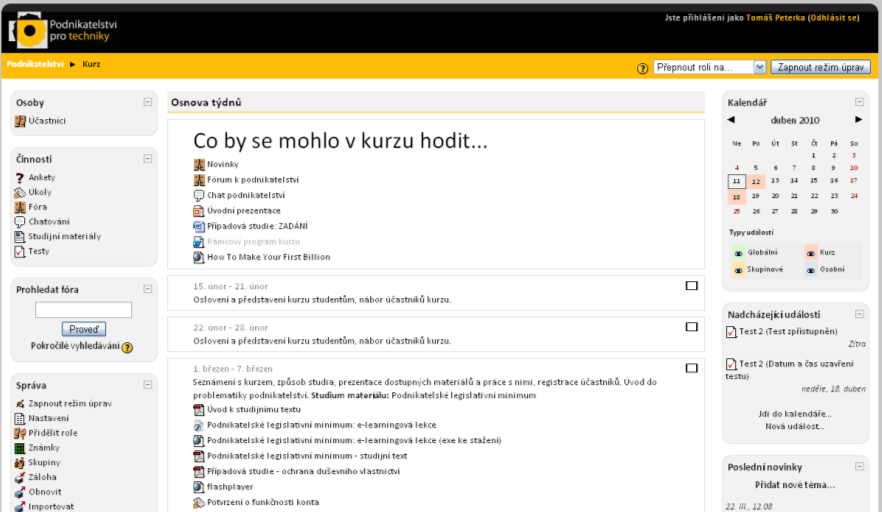 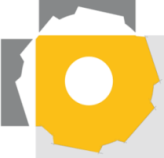 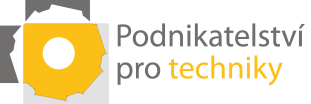 Webová stránka kurzu
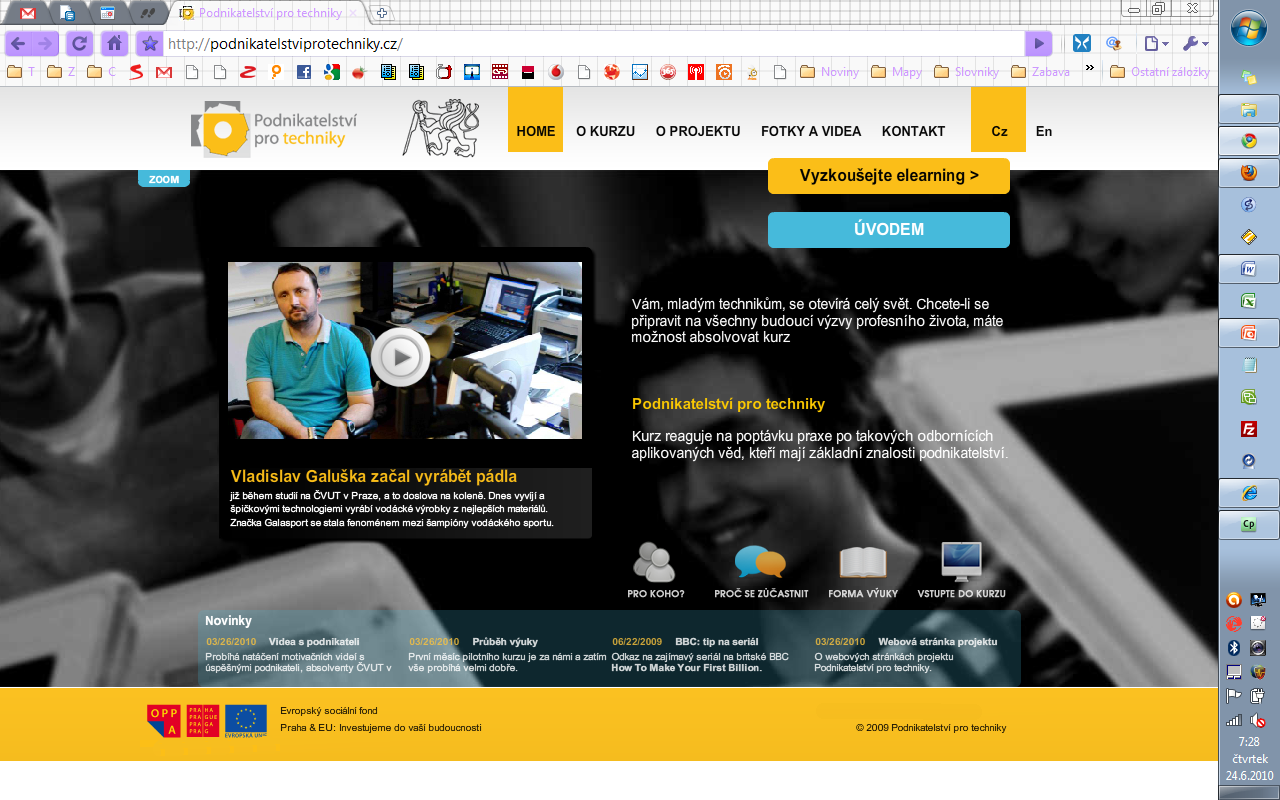 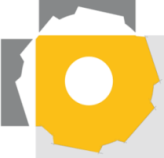 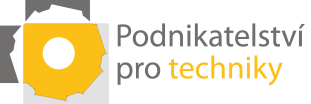 K diskuzi
Časová náročnost dist. vzdělávání
Zveřejňování dokumentů
Používání obrázků a jiného obsahu chráněného autorským právem
Udržitelnost
Komunikace se studenty
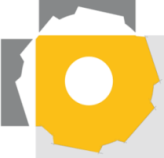 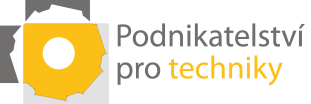 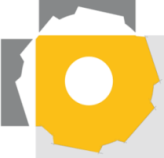 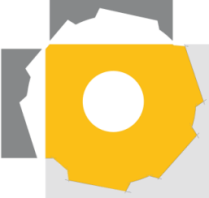 Podnikatelství pro techniky
Děkujeme za pozornost
Nemec M., Peterka T., Stieberová B., Žilka M.
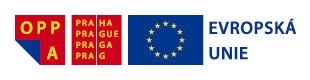